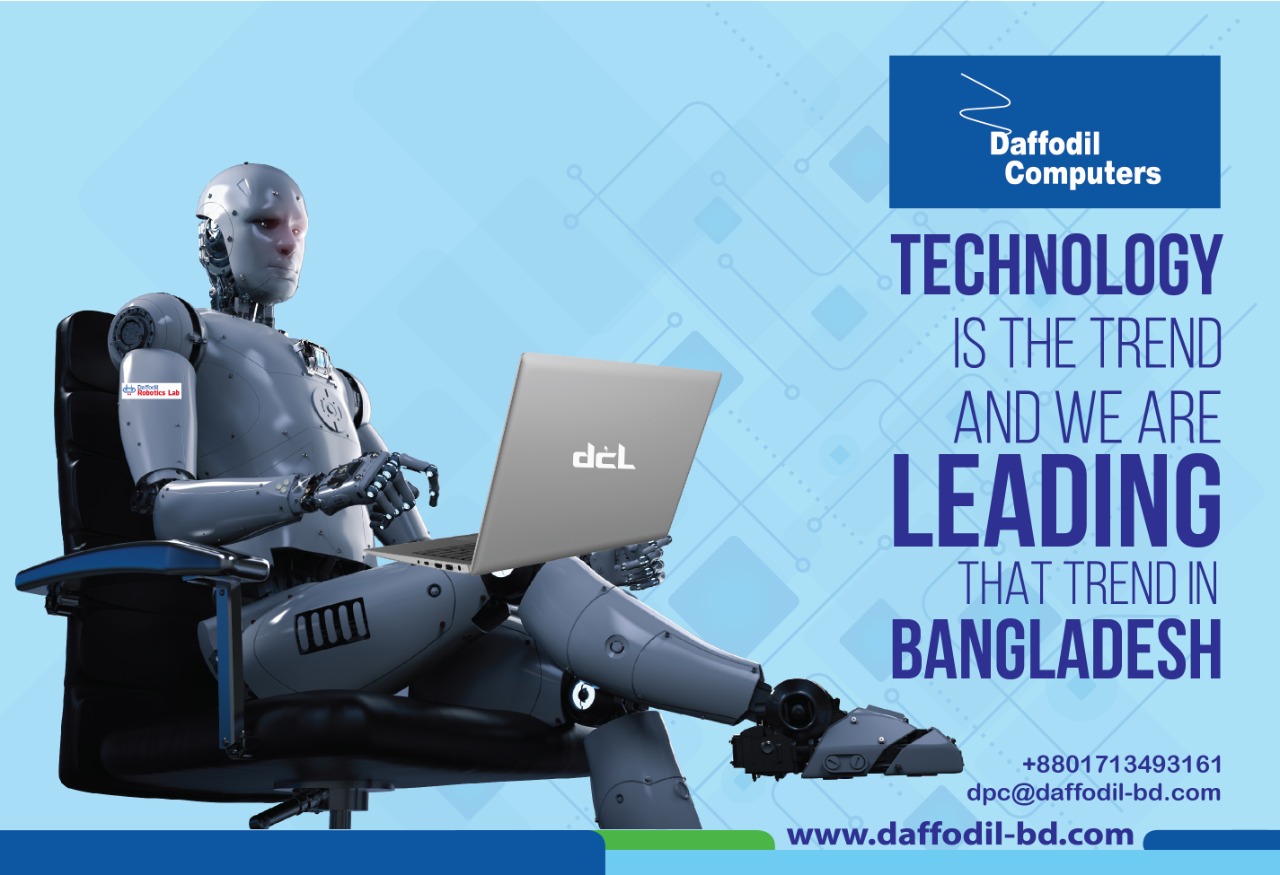 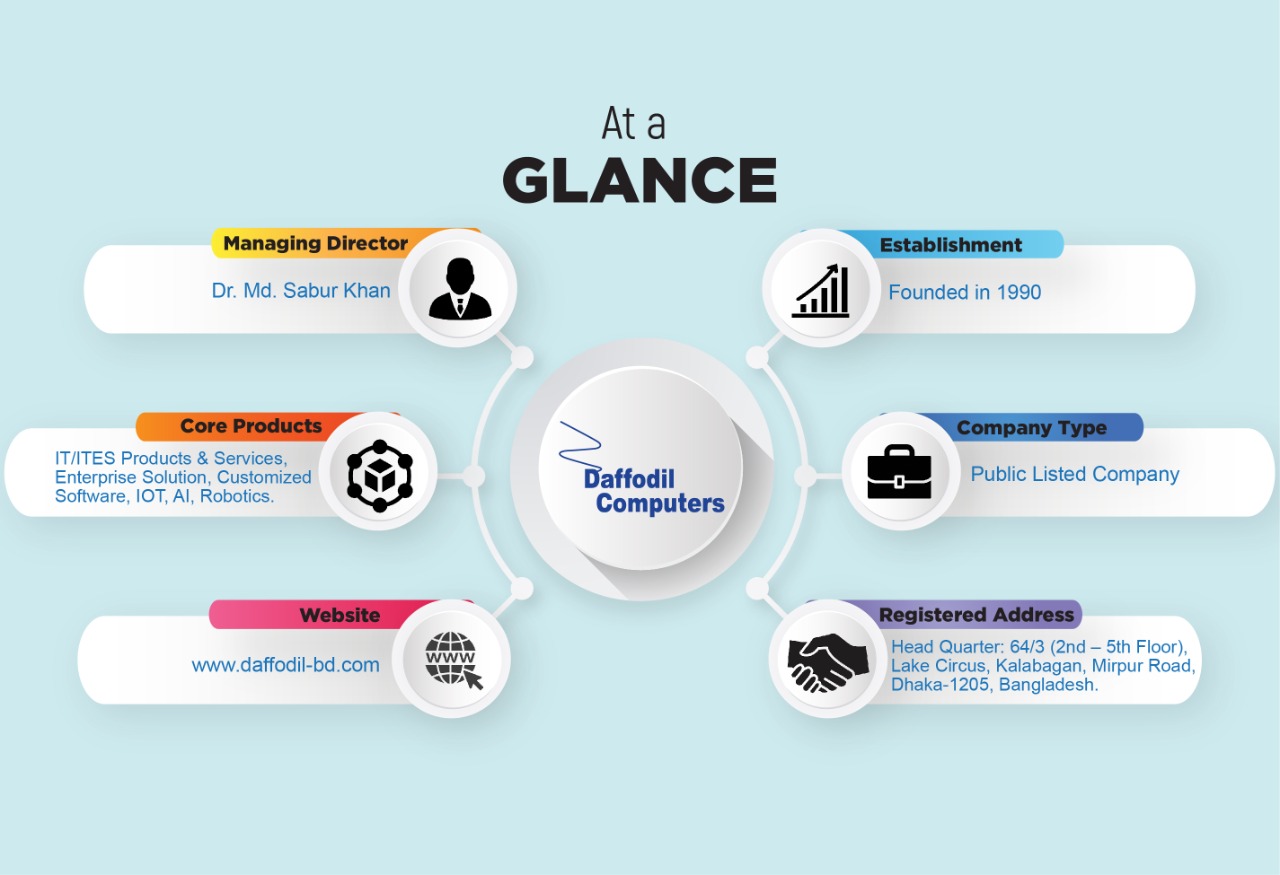 OVERVIEW
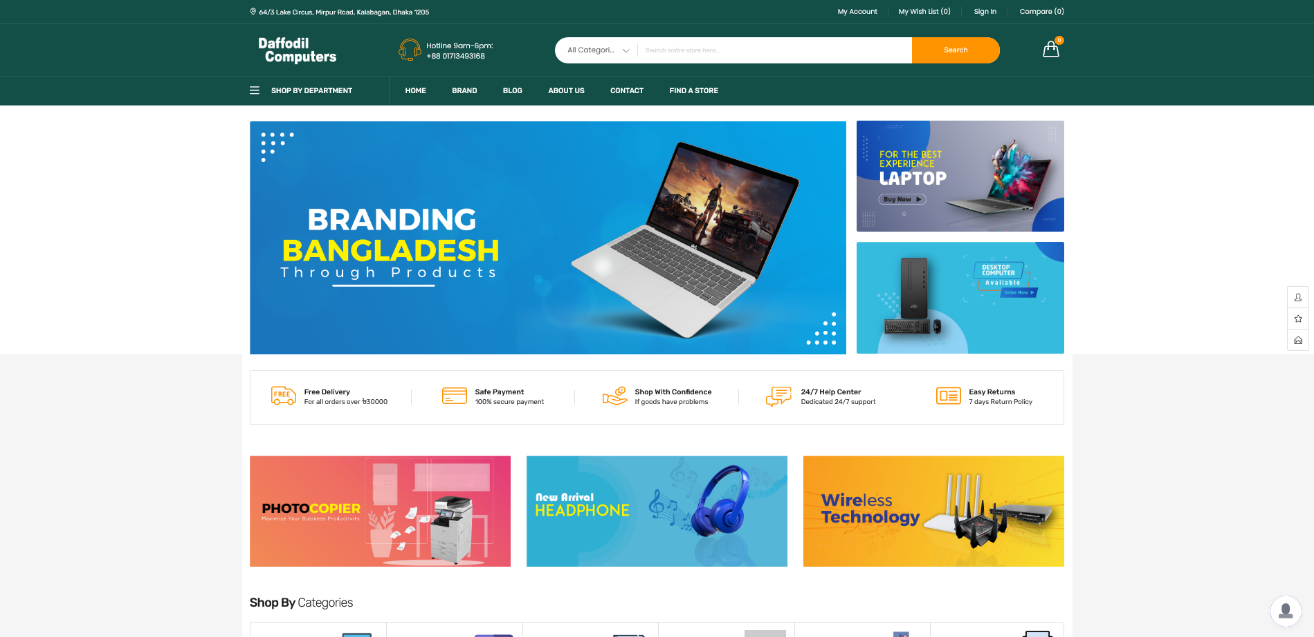 Daffodil Computers Ltd.
1990 - Running
Daffodil Computers Ltd. (DCL) is the first startup to start its journey concentrating on IT and Education. It was established in 1990 as a proprietorship company of Dr. Md. Sabur Khan, the former president of Dhaka Chamber of Commerce and Industries (DCCI) and Bangladesh Computer Samity (BCS).  DCL became public listed in 2001 and got listed in Dhaka Stock Exchange and Chittagong Stock Exchange in 2002 as the first pure IT Company in the country. 
Today DCL has countrywide clients, customers, partners, and global linkages. DCL brought all types of IT/ITES services under one umbrella and delivered advanced technology to the local market as per its commitment to improving people's lives. DCL has the comprehensive, cross-industry experience and expertise to serve exactly the way clients expect. Also, it has a broad product portfolio and long product life cycles which helped to achieve the trust of our clients. 
Technology is the trend and Daffodil Computers is leading that trend ensuring Industrial Revolution 4.O. Being an ISO ISMS 27001 Certified Company, it is working to fulfill the exact demand of applications and customize the software for existing and potential local and international markets. DCL is run by an expert management team as well as a skillful technical and business team who are certified by the different vendor certificates including International Software Testing Qualifications Board (ISTQB). All of the products and services are implemented, tested, and documented following international standards and compliances. 
To play a role in the dissemination, marketing, and production of Bangladeshi products, Daffodil Computers is working to produce “DCL” own branded IT products like Laptop, Mobile, UPS, etc. To create employment and build its own branded products DCL introduce a manufacturing factory at Bangabandhu Hi-Tech City, Kaliakair, Gazipur. DCL ensures the Returns on Investment (ROI) of its clients and shareholders.
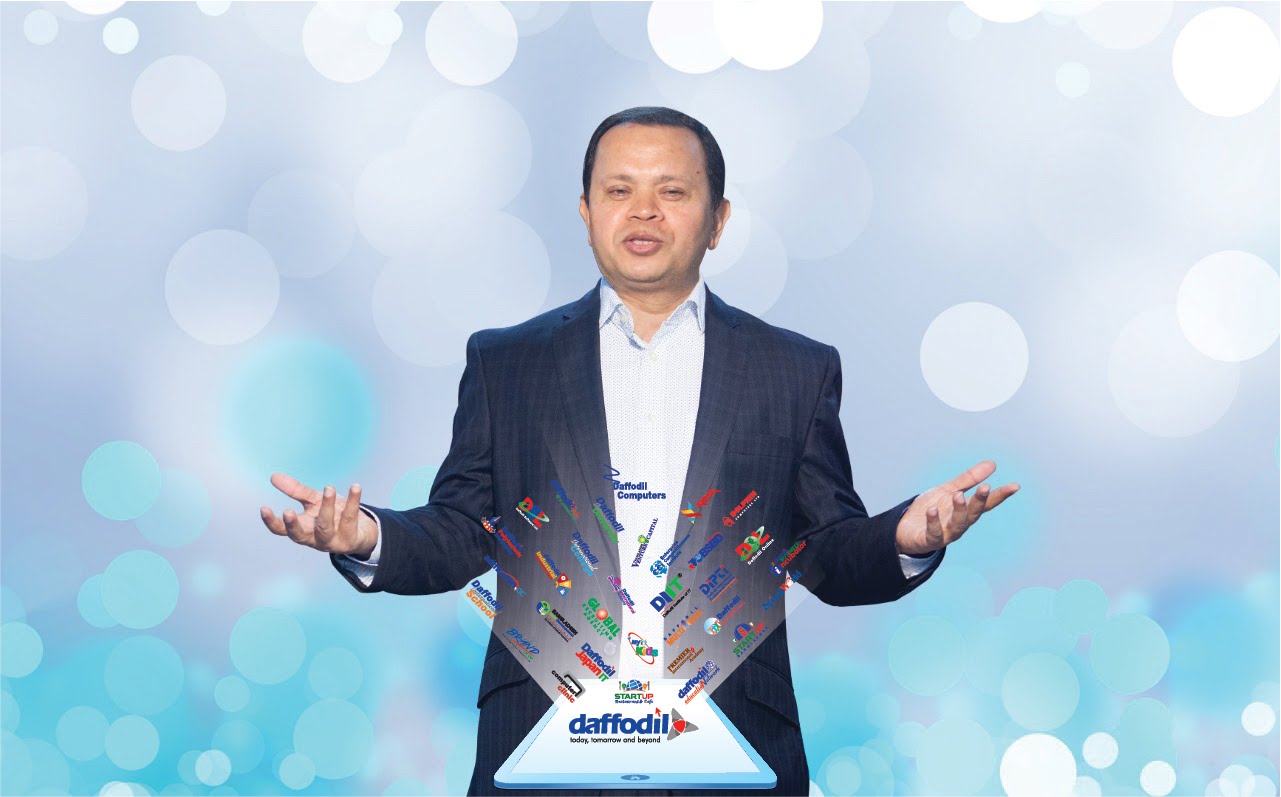 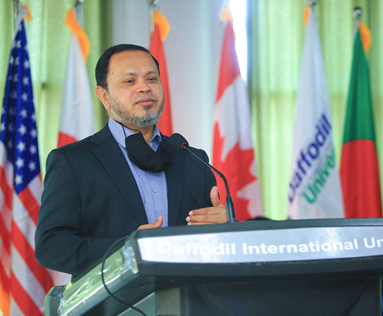 Meet our
Managing Director
Dr. Md. Sabur Khan has been honored as the position as  Director of World Information Technology and Services Alliance (WITSA) and  Chairman of Global Trade Committee of WITSA. He was the  President of Dhaka Chamber of Commerce & Industry (DCCI) for the year of 2013. He is also the  former president of  Bangladesh Computer Samity (BCS).
Experiences
Dr. Md. Sabur Khan
Founder Chairman, BoT- Daffodil International University
Managing Director
Chairman - Daffodil Family (54 sister concerns)
Daffodil Computers Ltd.
Ex President - Dhaka Chamber of Commerce & Industry
facebook.com/sabur.khan
Ex President - Bangladesh Computer Samity (BCS)
twitter.com/mdsabur
Director – World IT and Services Alliances (WITSA)
linkedin.com/in/sabur-khan-2b9a364/
https://sabur.me/
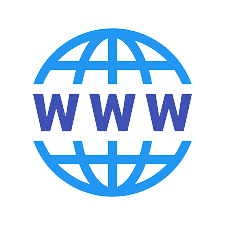 VALUE FOR MONEY 
VALUE FOR MANY
# Mission
Our mission is to deliver ICT services and achieve leadership in ICT markets through the constant pursuit, in association with our clients and partners, of superior levels of service, efficiency and quality. The pursuit of our mission will in turn lead us towards our vision of being the highest quality and most profitable owner and operator of the world’s top ICT businesses, based on strategic focus in five key areas.
# Vision
To reach the highest level of ICT sector and contribute in the micro and macro economy of the country and ensure genuine education to the nation. Achieving the target of the services and ultimate is to expand from national proximity and to approach in the international market. Enriching the human resource and converting to fit for competitiveness in the international market.
Quality Policies & Values
Value 1
Value 2
Value 4
Provide innovative quality products, solutions and services
up to the level of customer expectation and beyond.
To enhance customer satisfaction by continual development and by keeping Non-conformity.
Endeavor constantly to develop
and improve employee’s skill and services.
Value 3
Production and services within 2% of the total volume and number of orders per annum.
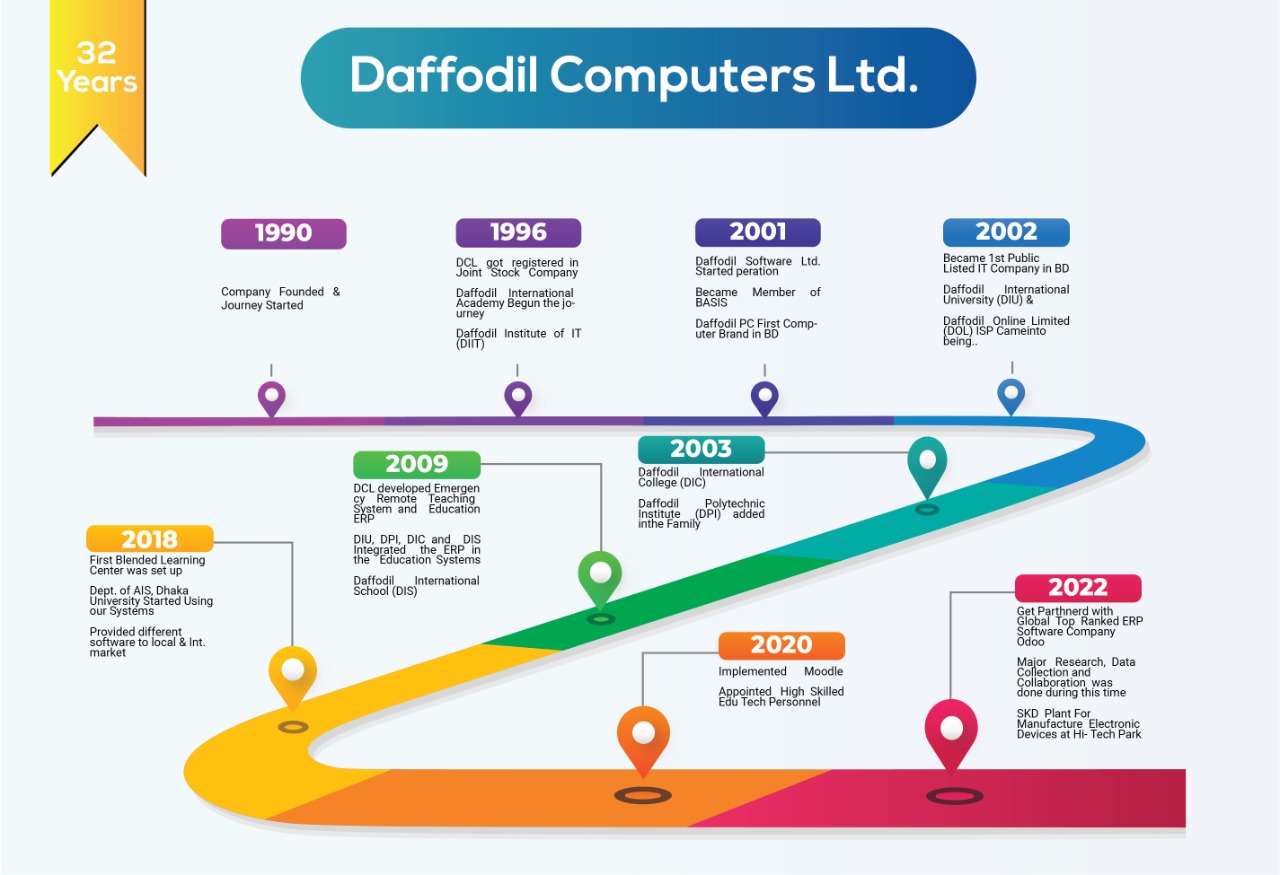 Journey 
from 
1990 
to 
2022
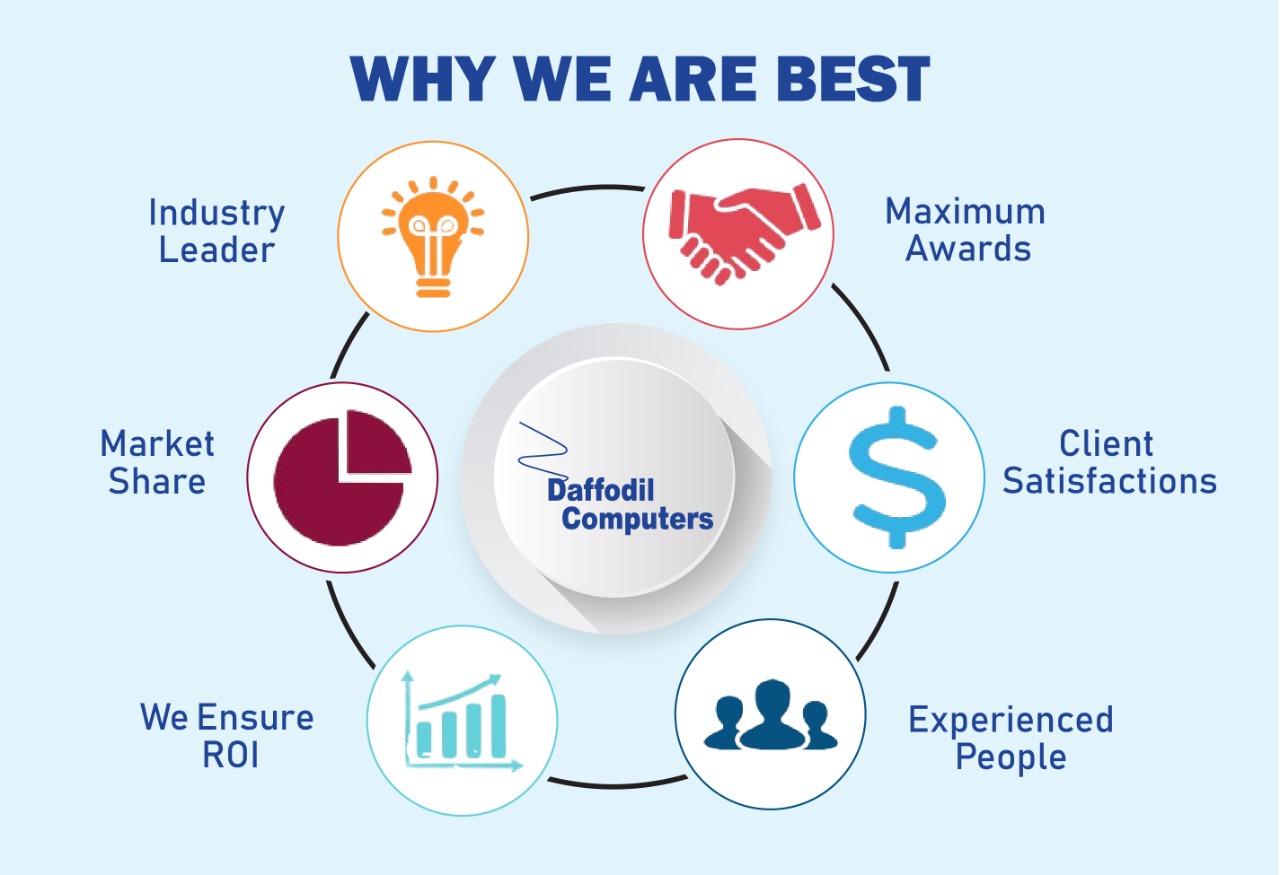 ICT Goods & Services
Combined Solutions
Laptop, Desktop, Server with all the hardware accesorries, Nwtworking etc.
RFID Asset Tracking, 1Card Solution, RFID Library Management
Security Surveillance
Robotic
Solutions
BUSINESS
Domain
Service based robot, Customized
CCTV, IP Camera, Video Surveillance,
 Controll room etc.
Customized Software
Enterprise 
Solutions
Customized software for Business, Education and Hospital Sector.
Meeting/Class room automation, All in One LED Flat Panel
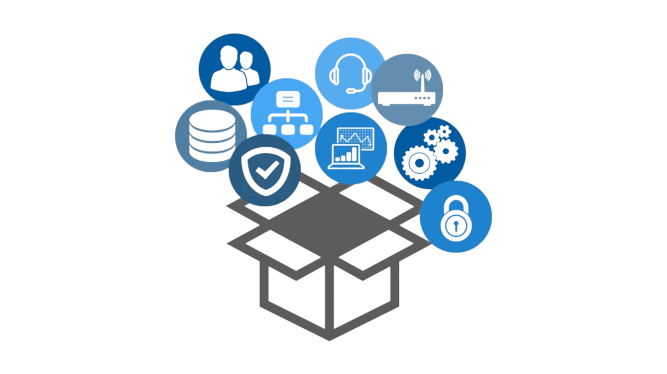 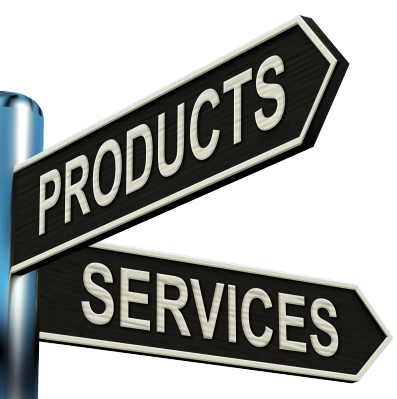 Products & Solutions
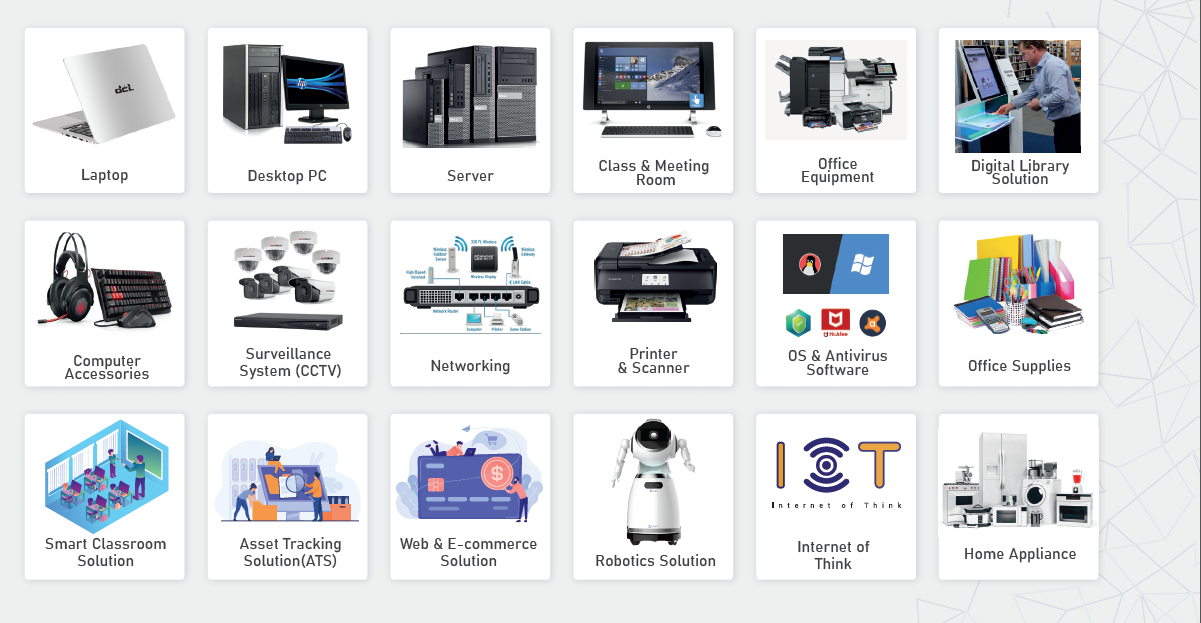 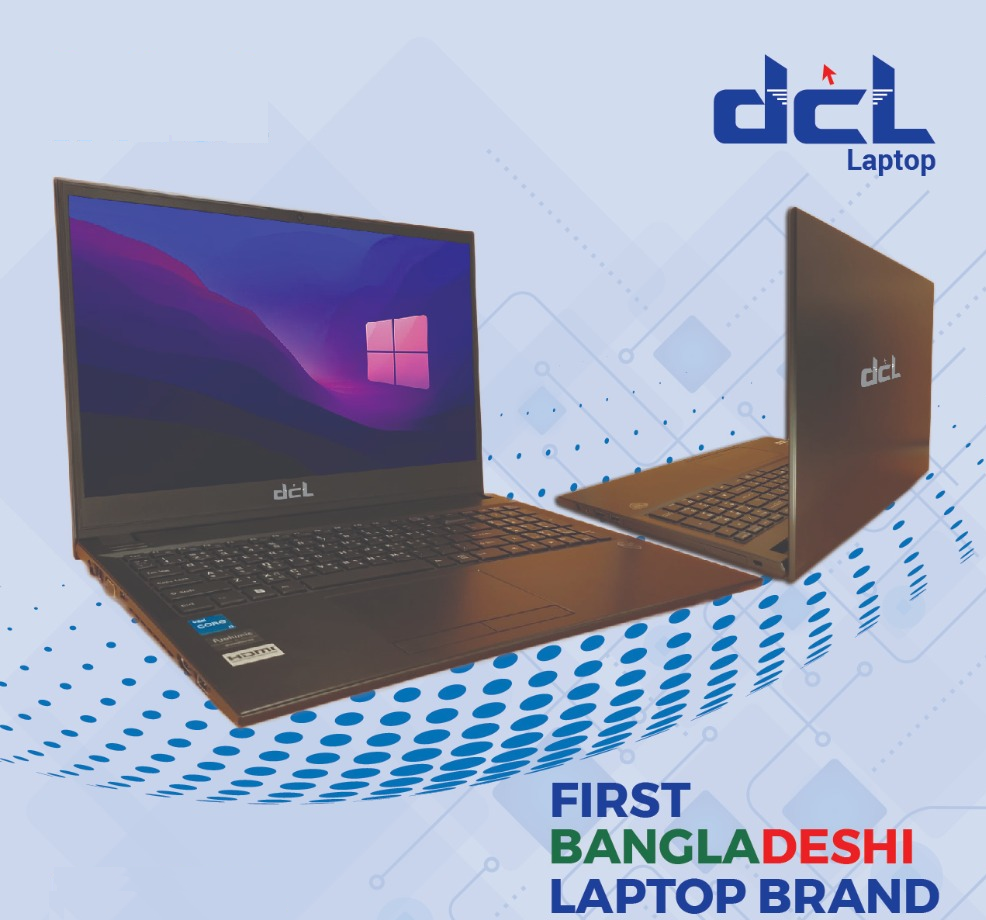 DCL Laptop
Daffodil Computers Introduce first brand Laptop Daffodil PC in Very First Time in Bangladeshi Market.
After that Daffodil Computers Ltd. short form in DCL introduce DCL brand Laptop in Bangladesh
From 2012 to onwords DCL Laptop is available in Bangladeshi market with the different specificatons.
Recently, Daffodil Computers Ltd. has build a manufacturing factory at Bangabandhu Hi-Tech City, Kaliakair, Gazipur to produce own brand IT/ITES products.
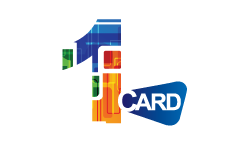 Ultimate Digital Payment Management System
Tution fee, Bus fare, Purchase from Super Shop, Gym fee, Parking fee etc. service from one simple 1card.
Digital
eCommerce Business
shop.daffodil-bd.com
Daffodil Robotics LAB
Customized Software Solutions
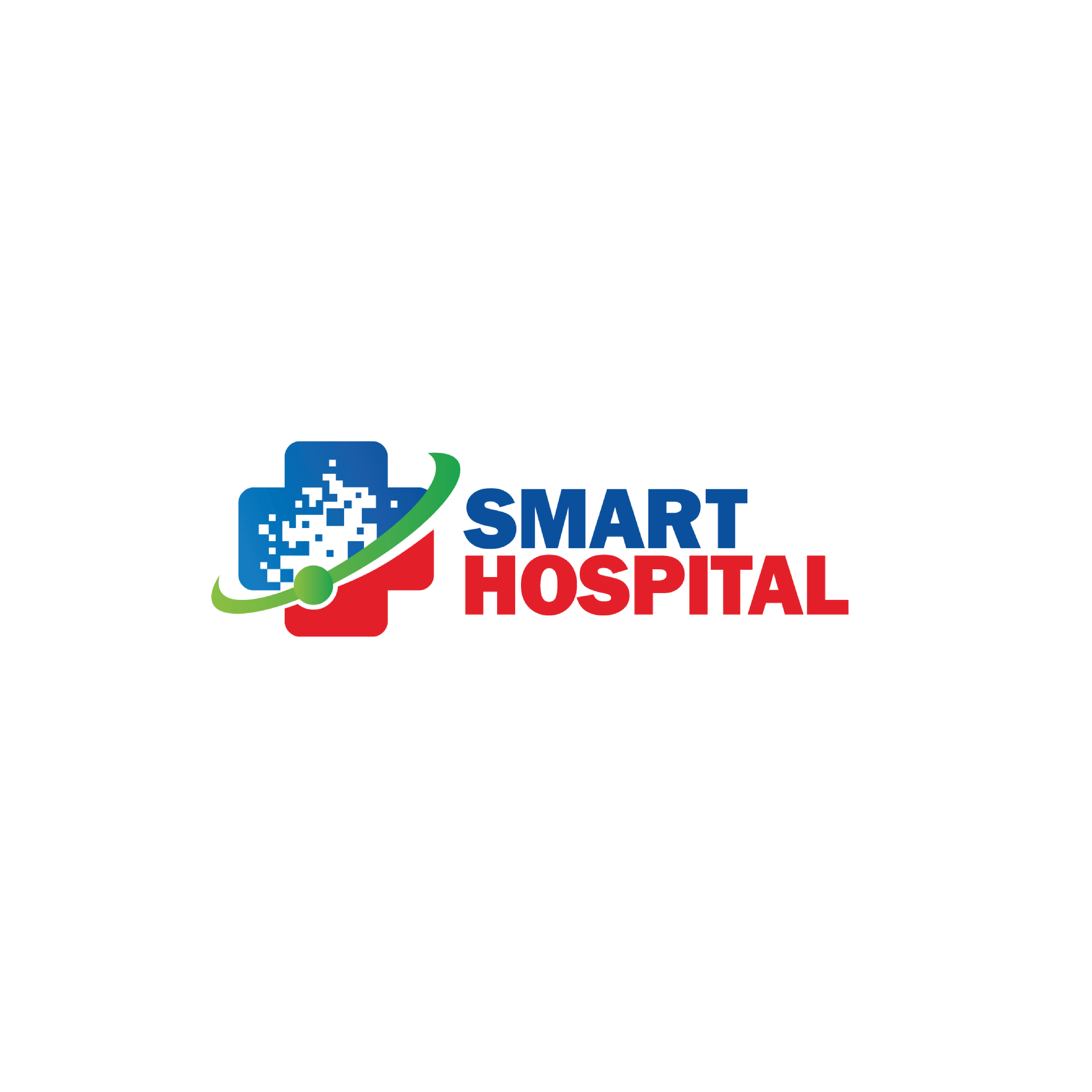 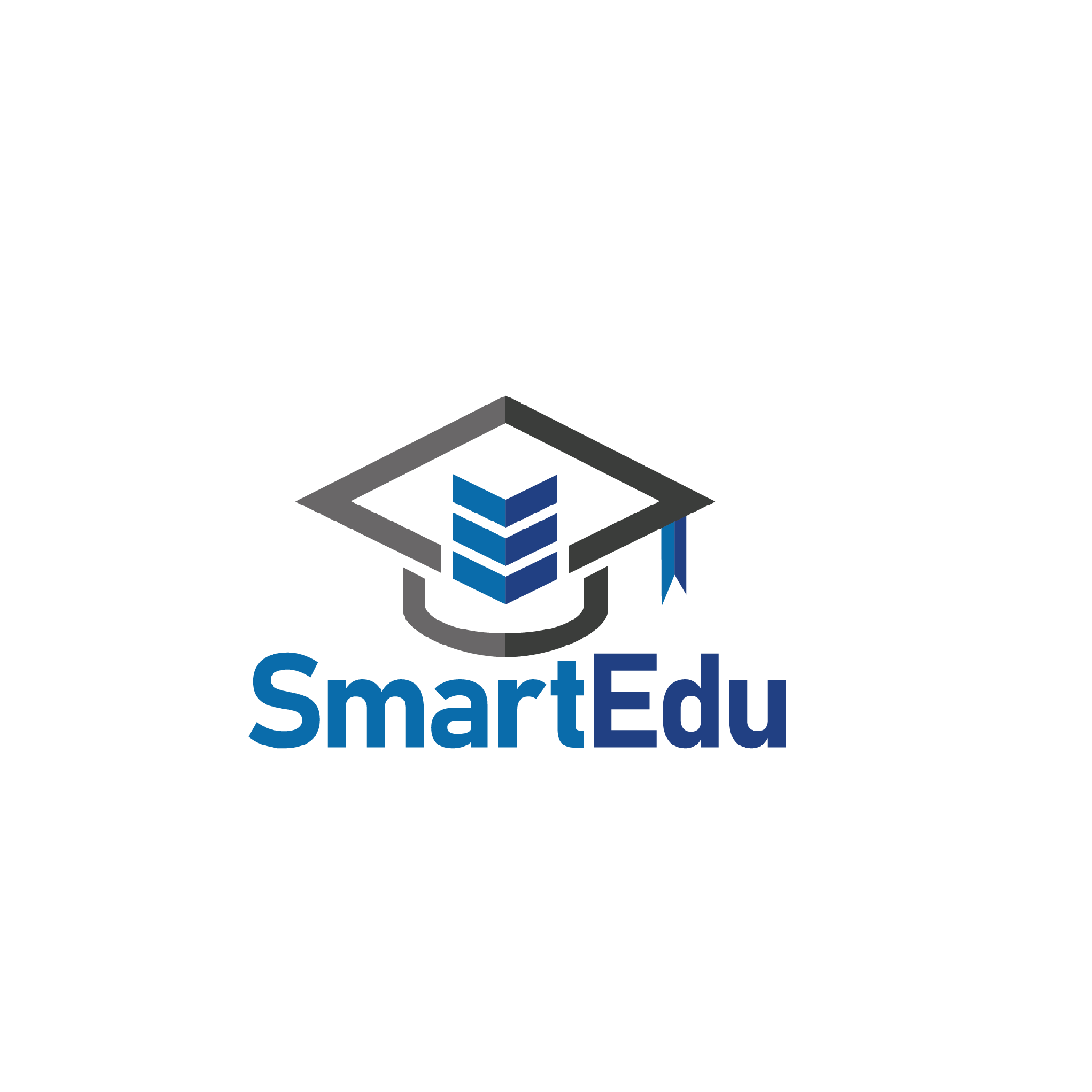 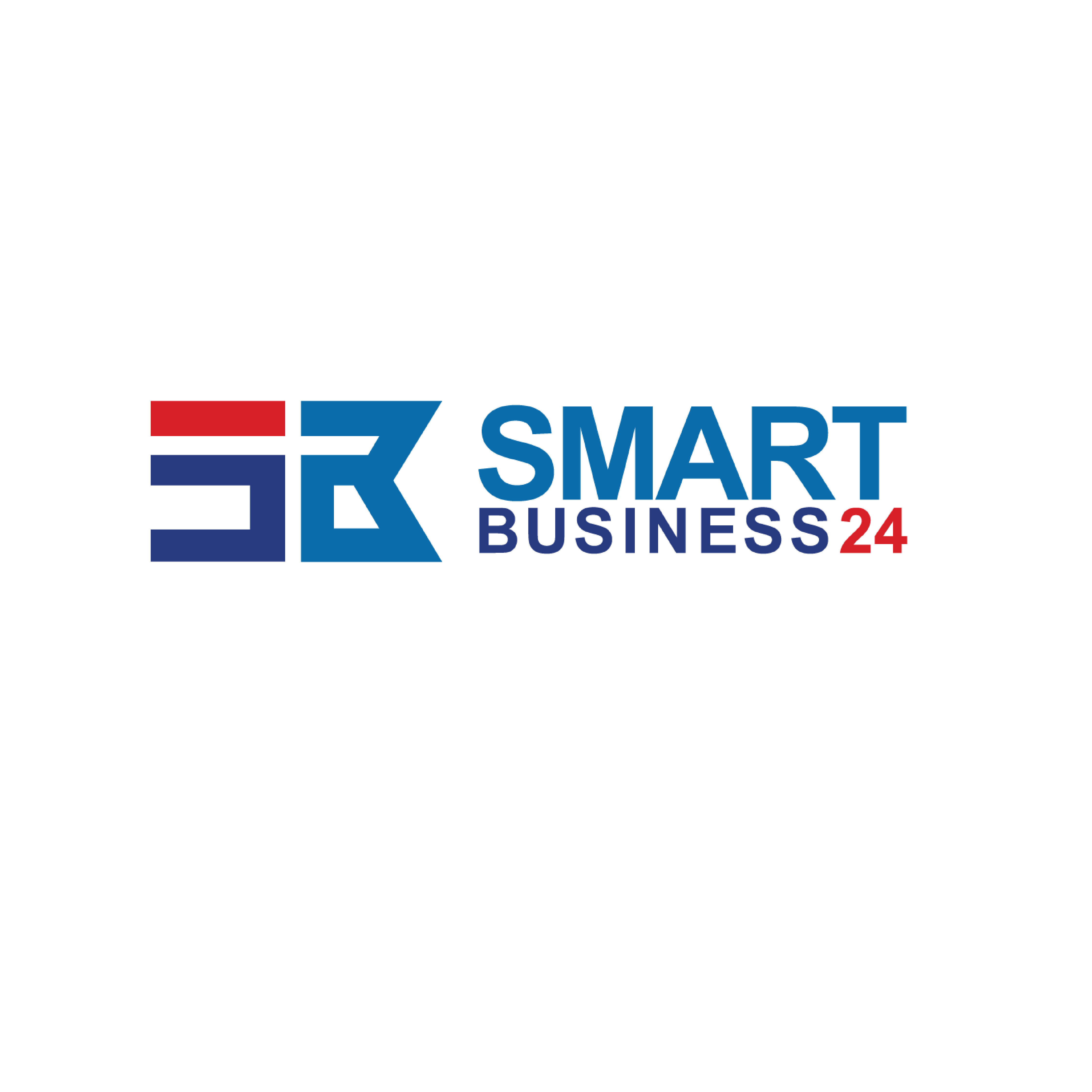 Integrated University Management Software
Integrated Hospital Management Software
Integrated Business Management Software
Enterprise Solutions
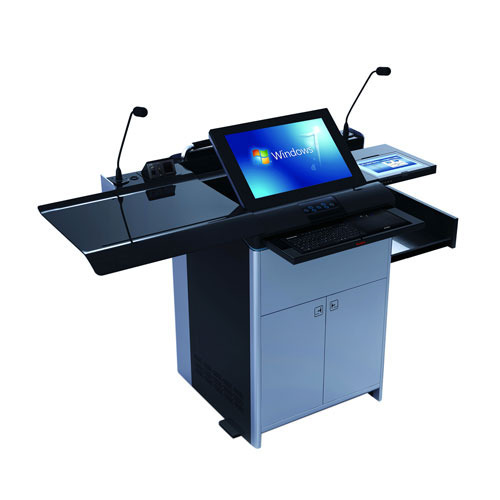 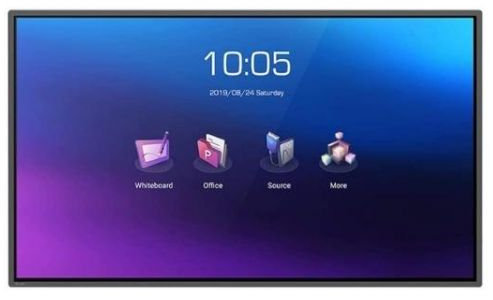 Smart Podium
All in One LED Flat Panel
Daffodil Computers Ltd. Smart Solution
Virtual Reality
Virtual Shopping
Virtual reality (VR) is a virtual experience that can be both comparable and dissimilar to the actual world.
Lorem ipsum dolor sit amet, consectetur adipiscing elit.
Virtual Decor
Virtual Educations
Lorem ipsum dolor sit amet, consectetur adipiscing elit.
Lorem ipsum dolor sit amet, consectetur adipiscing elit.
DIPTI
Daffodil Web
For the diploma and polytechnic study as well the different short and long trainig courses for the career development.
Cloud server, domain, hosting, website design and development.
Dolphin Computers
Daffodil Int. School
Daffodil Multimedia
A largest outlet in the Bangladesh for Laptop, PC, Server, Printer, Scanner, Computers Accesorries etc. It is located at IDB Bhabon, Agargaon, Dhaka.
Play group to class X. 
English medium as well as English version.
3D Animation, Design, Motion Graphics etc. service provider
Projects of the Daffodil Computers Ltd.
Projects of Daffodil Computers Ltd.
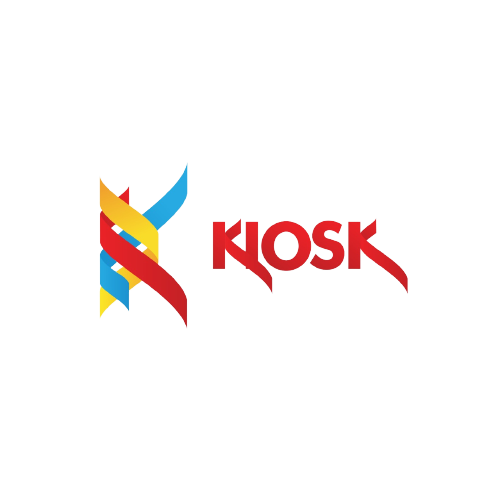 DSL
Daffodil Robotics Lab
Daffodil Software Ltd
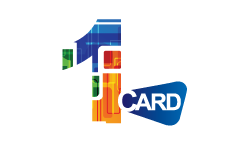 Daffodil Robotics Lab helps you to create a great experience in education, event, promotion and innovation. In order to achieve the desired effects at your platform, it is important to work with a professional company. We have been part of a great number of innovation events and we believe that we are the ideal partner for your company.
It’s brainchild of Daffodil Family to fulfill the exact demand of application software for existing and potential market and to accomplish the Corporate Sector needs. DSL can be renamed as the “Power to Achieve” an intelligent tool to which helps our customer to know its customer, foresee the future of business and modeling.
1 CARD
KIOSK
Our enterprise 1-Card solution provides unifies permissions, credentials, payments, and security across your entire campus. Core technology streamlines system management, integrates data between systems through our data management engine, and manages financial transactions.
dolphin.com.bd
Kiosk has been founded to bring a new simple and hassle free shopping experience. It make our life easy by proving the customers a meaningful choice in shopping the daily and essential needs for a healthy social life by using online shopping cart.
dolphin.com.bd a project of Daffodil Computers Ltd. It is also an eCommerce Platform for IT goods. From 1986 till now it remain leading IT company in Bangladesh.
MEMBERS
Dhaka Chambers of Commerce and Industry (DCCI)
Bangladesh Association of Software & Information Services (BASIS)
Korea Bangladesh Chamber of Commerce and Industry (KBCCI)
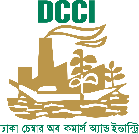 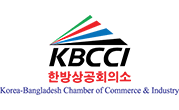 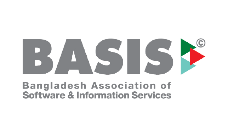 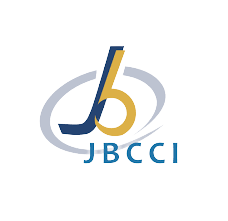 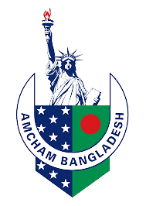 Japan-Bangladesh Chamber of Commerce and Industry (JBCCI)
American Chamber of Commerce (AmCham)
Turkey-Bangladesh Chamber of Commerce and Industry (TBCCI)
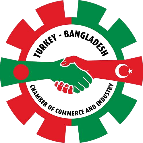 Bangladesh-China Chamber of Commerce and Industry (BCCCI)
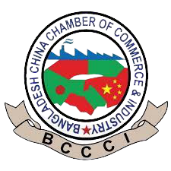 Board of Investment (BOI)
Australia – Bangladesh Business Council
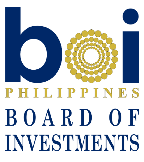 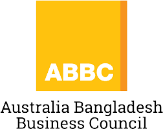 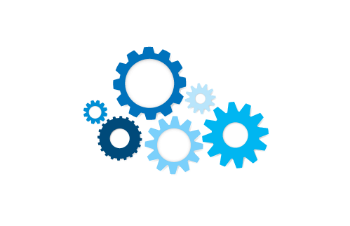 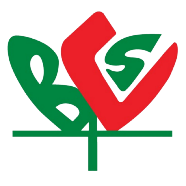 Bangladesh Computer Samity (BCS)
Malaysia – Bangladesh Chamber of Commerce (BMCCI)
Digital Device Manufacturer Associations (DDMA)
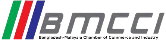 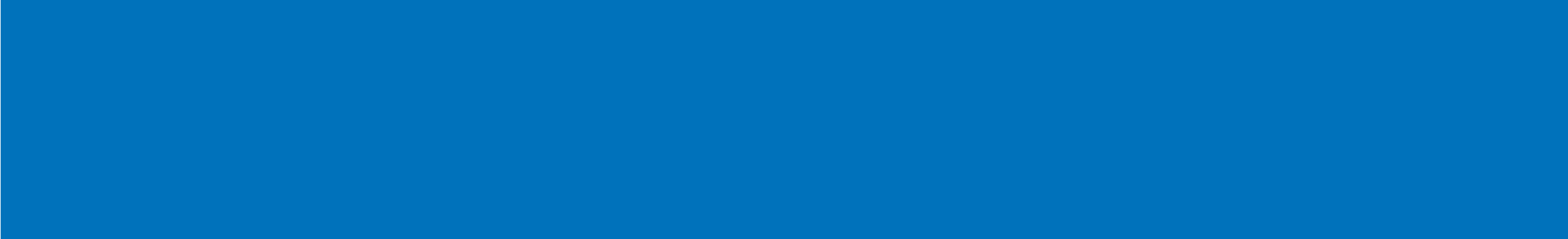 International Partners
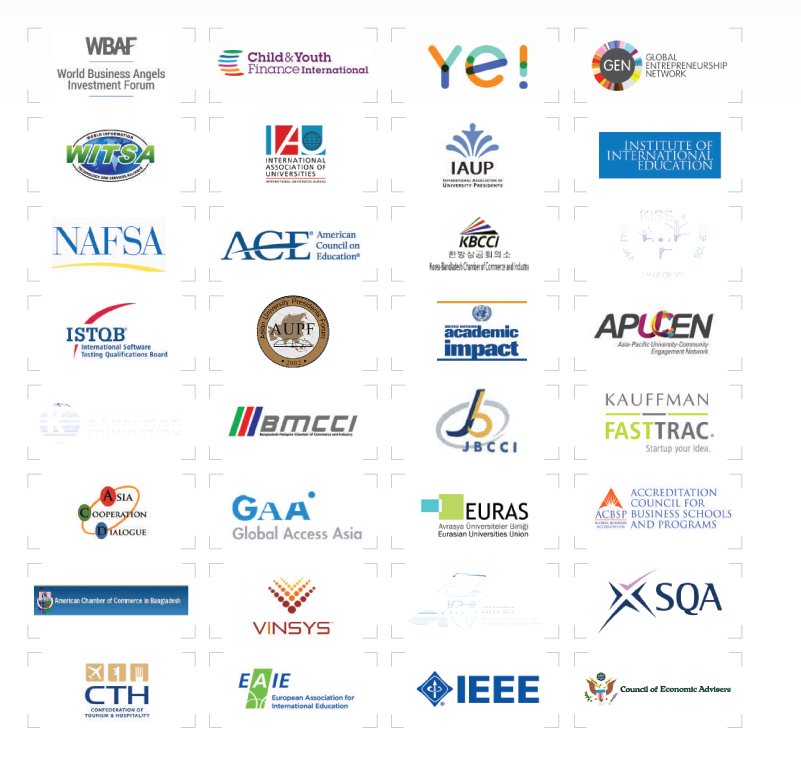 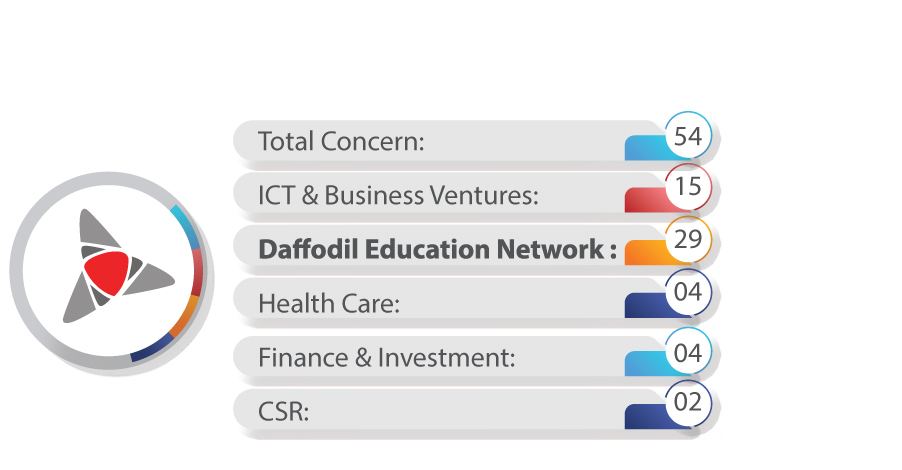 Daffodil Family at a Glance
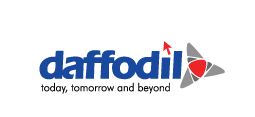 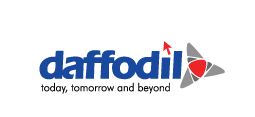 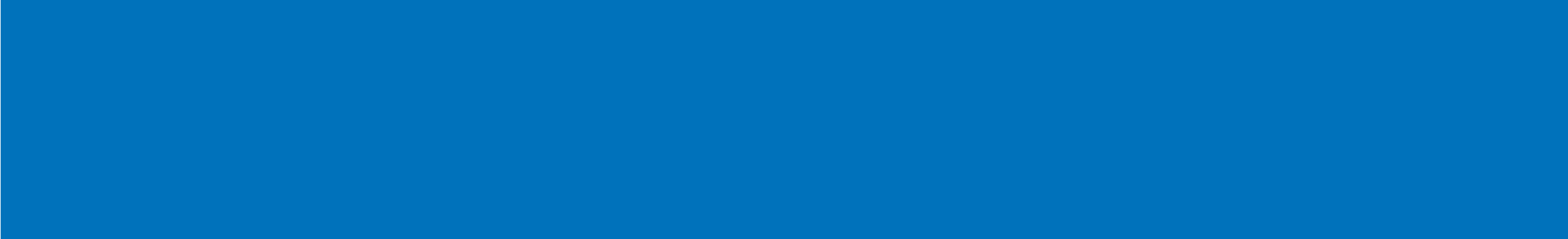 ICT & Business Ventures
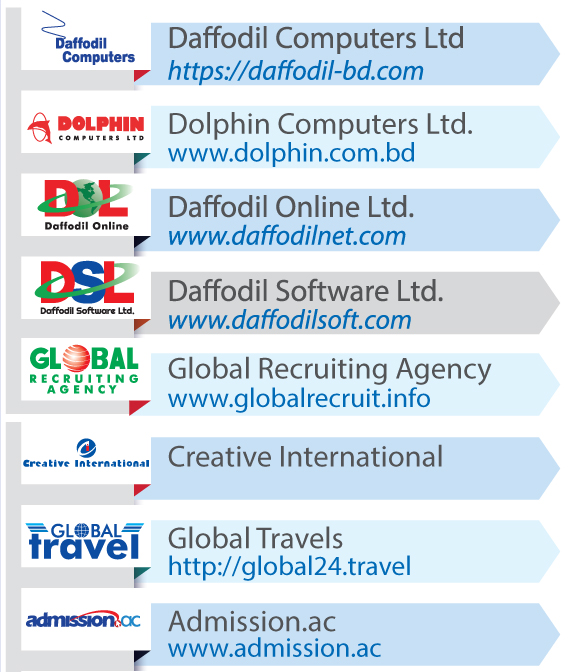 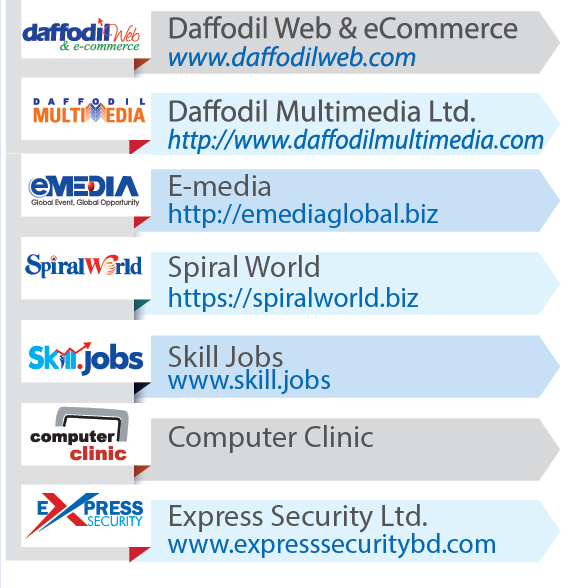 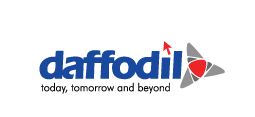 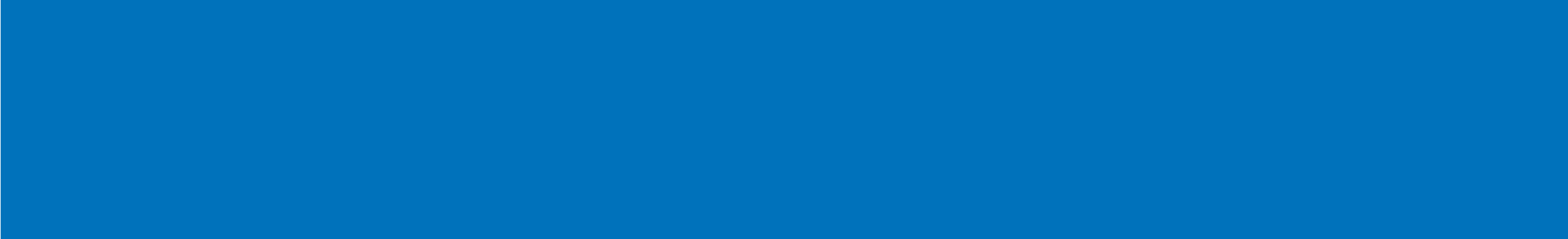 Daffodil Education Network
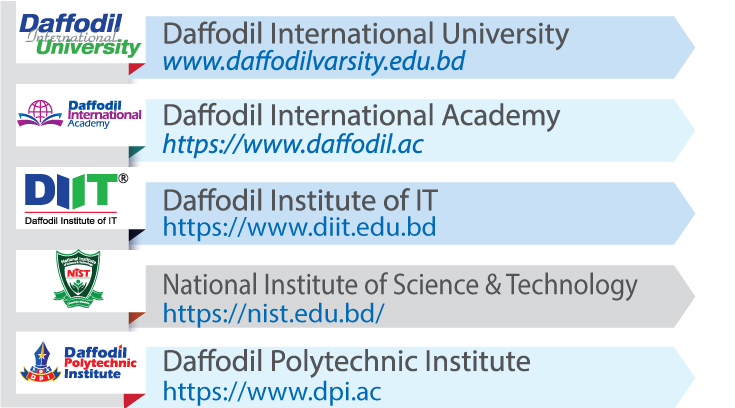 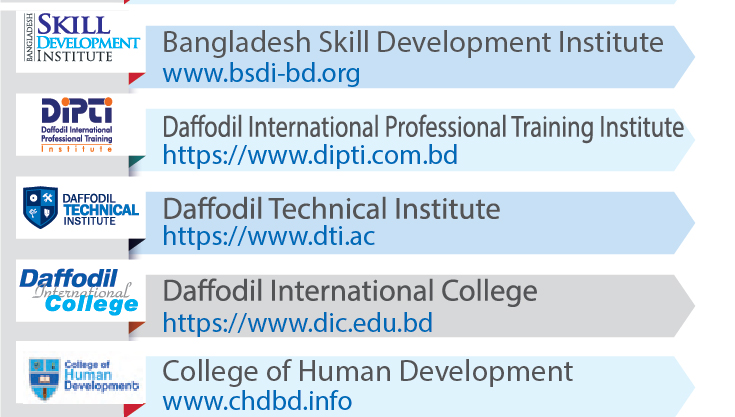 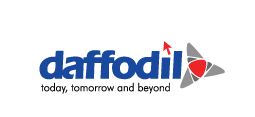 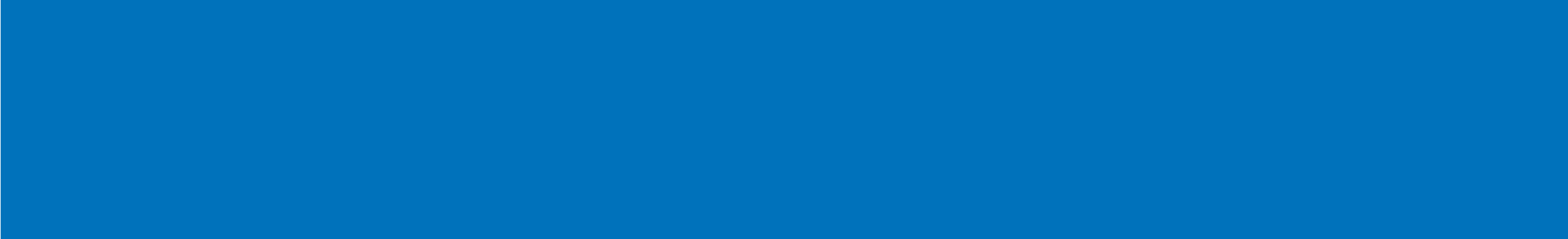 Daffodil Education Network
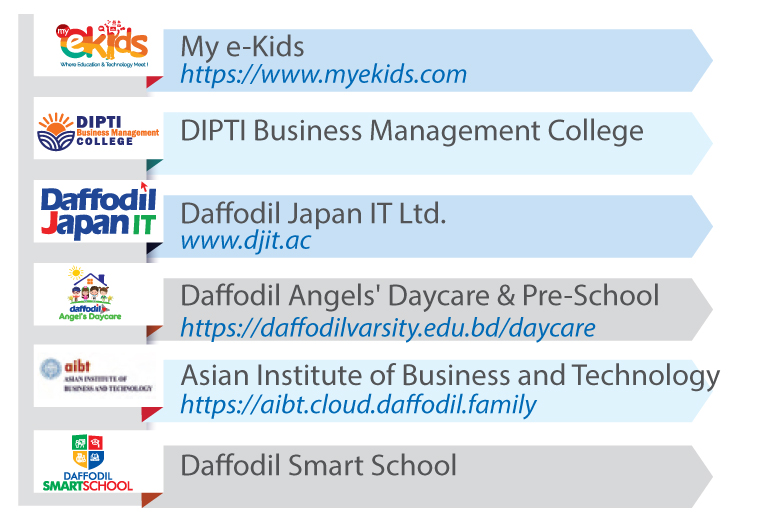 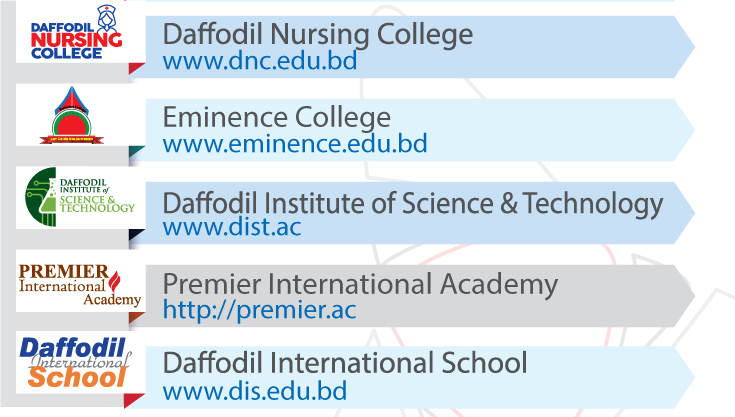 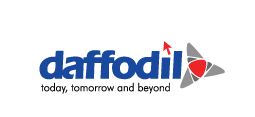 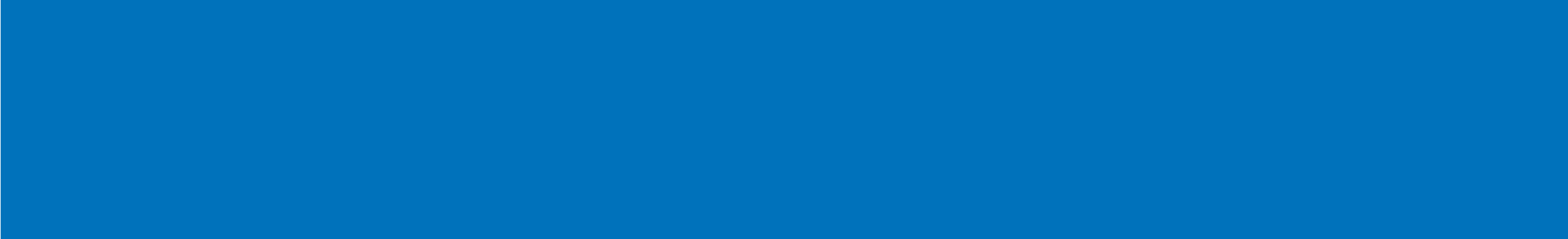 Health Care
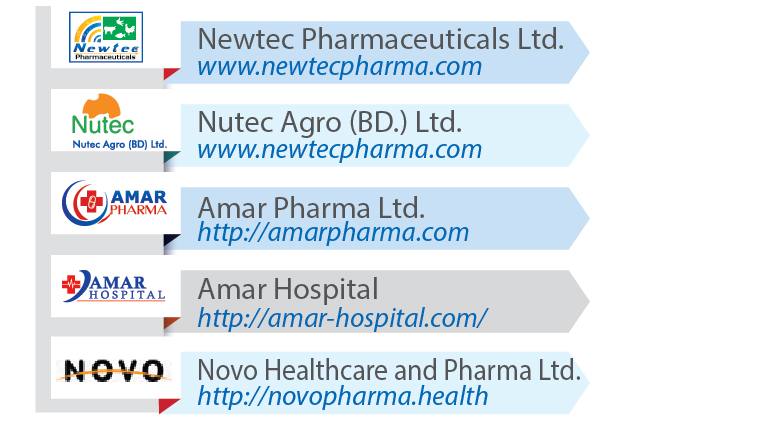 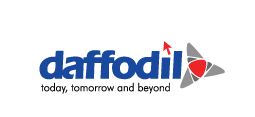 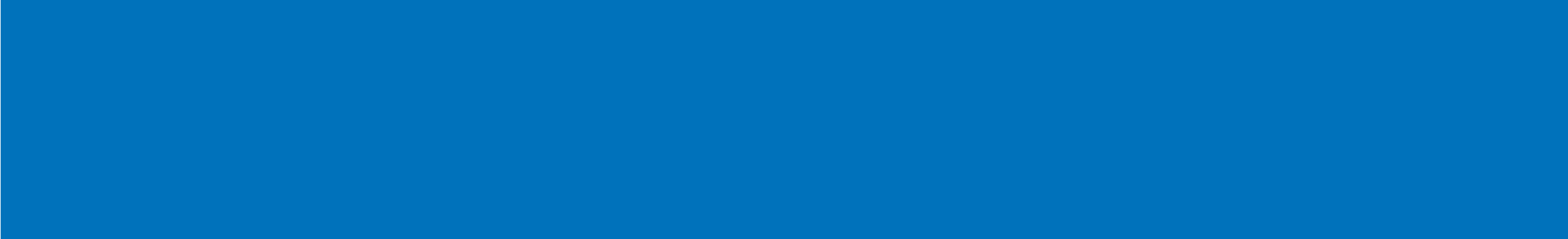 Investment & Entrepreneurship
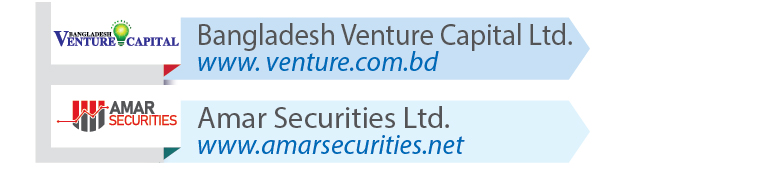 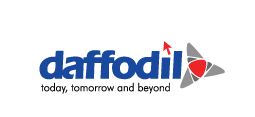 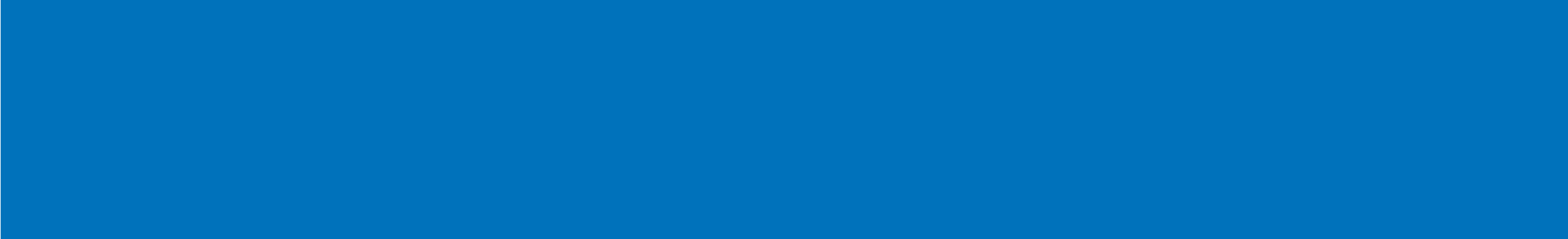 CSR Institutes
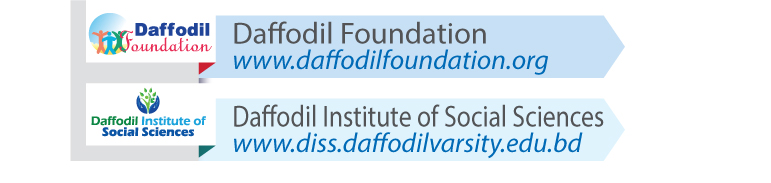 Company social media pages
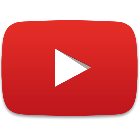 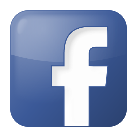 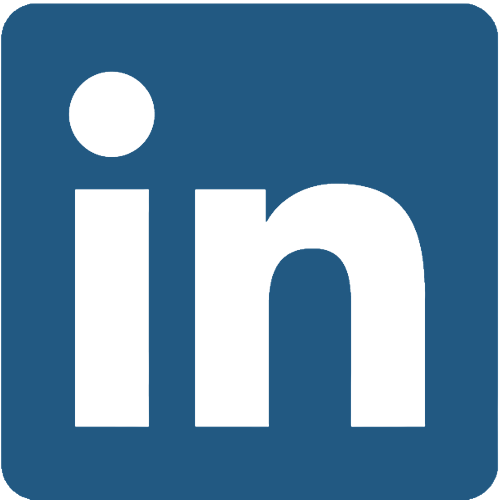 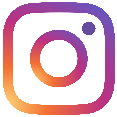 2
4
1
3
Facebook
LinkedIn
YouTube
Instagram
https://www.instagram.com/daffodilcomputers/
https://www.youtube.com/channel/UCtmd6xIvoGsV-94Iw0CeRYw
https://www.facebook.com/DaffodilComputersLtd
https://www.linkedin.com/company/daffodilcomputers-ltd
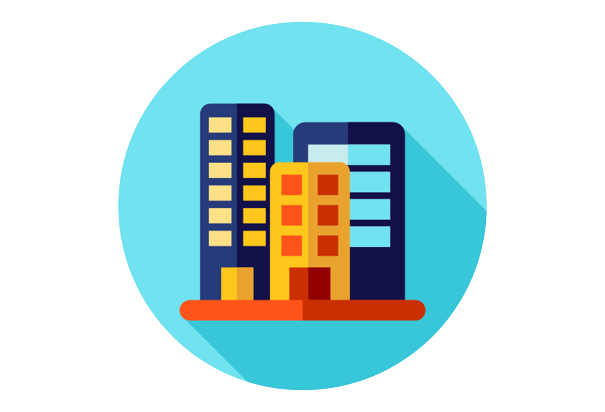 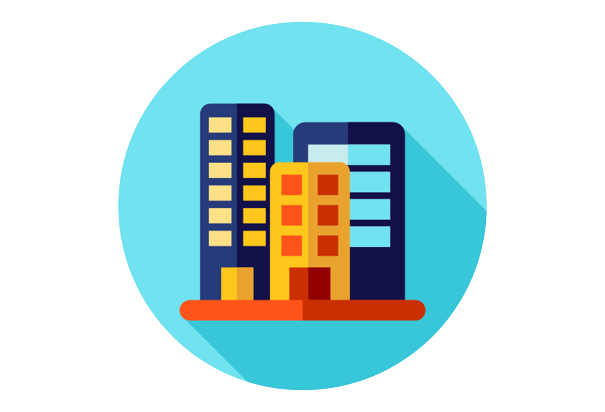 Head Quarter
IDB Office
64/3 Lake Circus, KalabaganMirpur Road, Dhaka 1205, Bangladesh.
Shop No. SR 123/3-4, E/8, Rokeya Sharani,Shere Bangla Nagar, IDB Bhaban Dhaka.
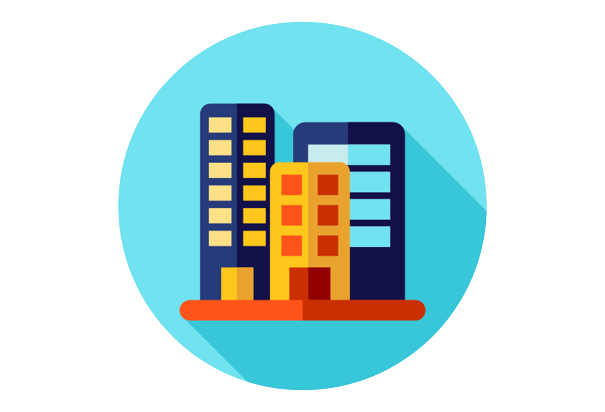 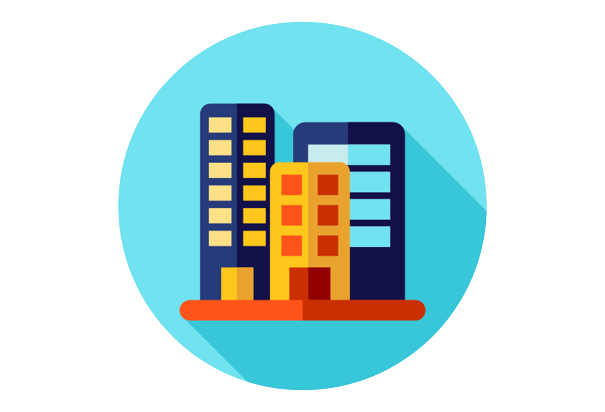 IDB Office (Dolphin)
Banani Office
IDB Bhabon, Rokeya Sharani,Shere Bangla Nagar, IDB Bhaban Dhaka.
54, Kamal Ataturk Avenue(Ground floor)Banani Dhaka-1213
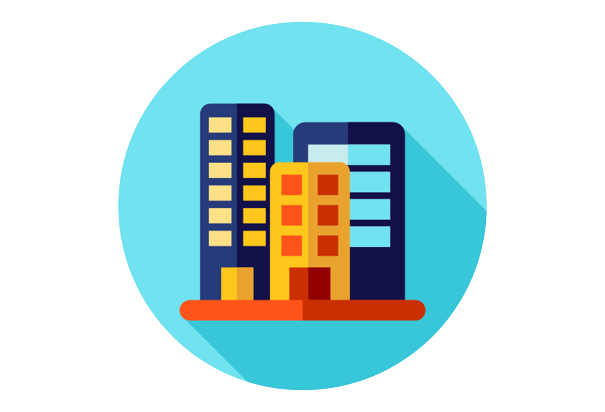 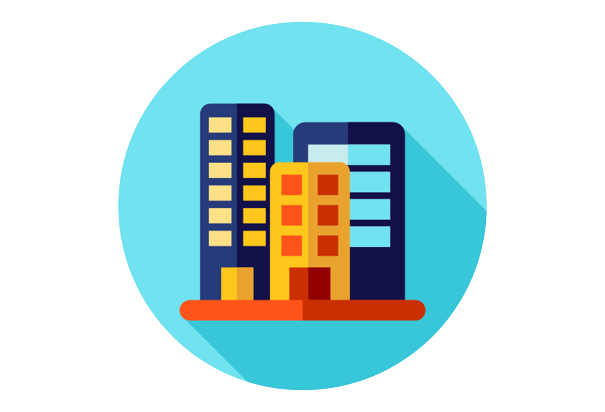 Dhanmondi Office
Chattogram Office
Daffodil Tower4/2, Sobahanbagh,DhanmondiMirpur Road, Dhaka-1207.
94.Sheikh Mujib Road, Agrabad, Chattogram.
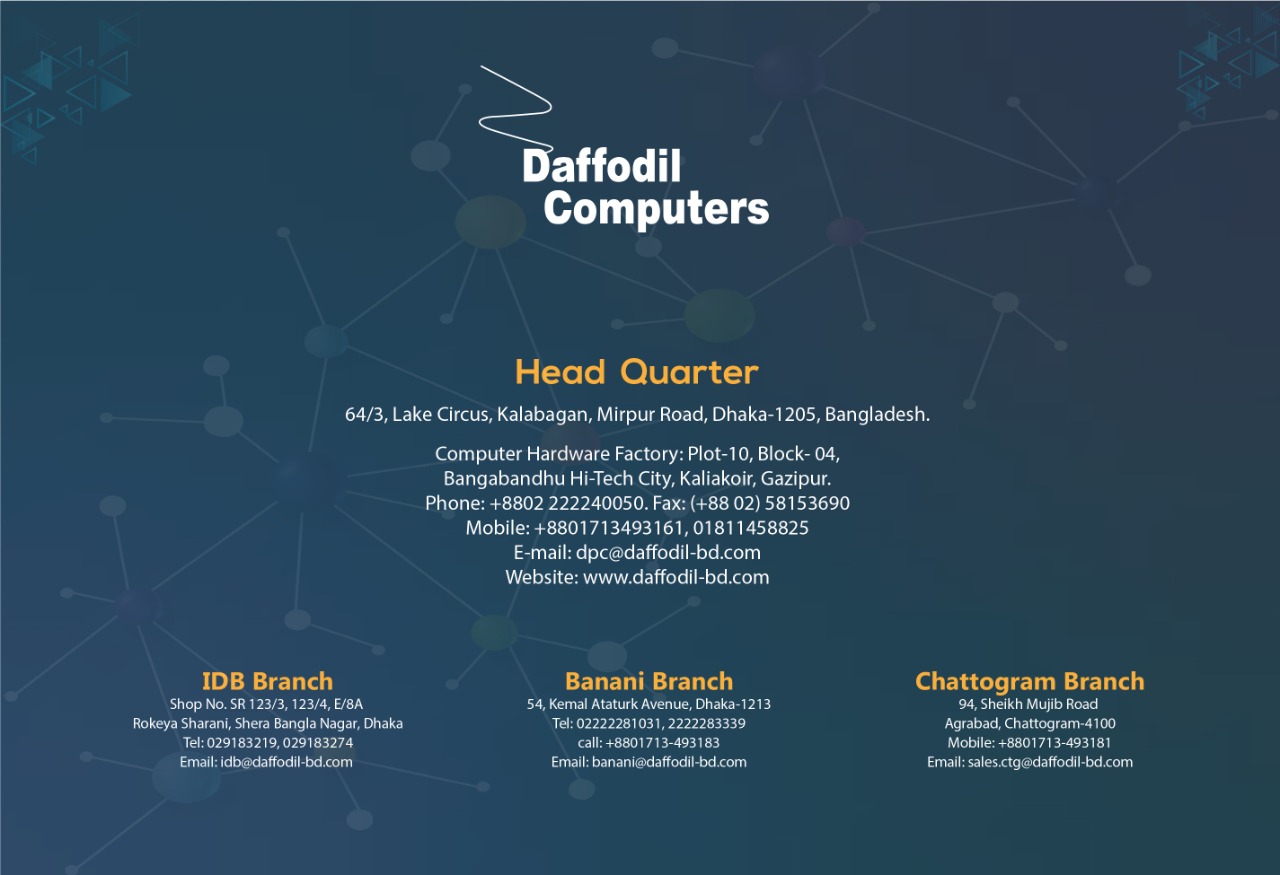 Thank
You
For 
Your 
Patience